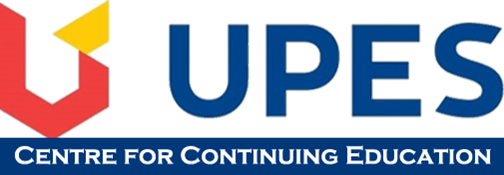 DISSERTATION for the degree of BBA (Aviation Operation)
THEAIRLINEINDUSTRYCOMMITEMENTTO PASSENGER’SSATISFACTION
Submitted by, ASHIK A R S	
 Guided by, RAKESH O.S
Academic Year: 2017 - 2020
THE AIRLINE INDUSTRY COMMITEMENT TO  PASSENGER’S SATISFACTION
Dissertation by, ASHIK A R STHE AIRLINE INDUSTRY COMMITEMENT TO PASSENGER’S SATISFACTION
Contents

Executive summary
Chapter 1: Introduction
Chapter 2: Literature Review
Chapter 3: Research Design, Methodology and Plan
Chapter 4: Findings and Analysis
Chapter 5: Interpretation of Results
Chapter 6: Conclusion and Scope for Future Work
Appendix
THE AIRLINE INDUSTRY COMMITEMENT TO  PASSENGER’SSATISFACTION
Dissertation by, ASHIK A R STHE AIRLINE INDUSTRY COMMITEMENT TO PASSENGER’S SATISFACTION
Executive Summary

At the present scenario, the success of an airline purely depends upon the satisfaction of customers. To attain passengers satisfaction, commitment is a key factor. Mostly people choose air transport because of faster and comfortable travelling. If these two are not done in a proper manner, no airline can succeed. Comfortable travelling comes from proper commitment to passengers. The satisfaction that they get at thetimeof thejourney is theprofit of every airlines. Each satisfied customer brings a new customer. Comparing with other transport industries like water and land, air transport industry is a competitive one.Day by day the competition between airline companies increasesrapidly. To succeed in this competitive run,all theairlinehastodois, maintain each and every customer happy and treat them as kingSo every staff must make sure that every customer who commits a journey with the airlines areleaving with fulfilled hearts.
THE AIRLINE INDUSTRY COMMITEMENT TO  PASSENGER’SSATISFACTION
Dissertation by, ASHIK A R STHE AIRLINE INDUSTRY COMMITEMENT TO PASSENGER’S SATISFACTION
Executive Summary…

In the present world, every airlines are trying to keep up there standards so as to cope up with the demands of every customers. Nowadays customers who use an airline are more educated and they expect a lot more from the airlines they use. If this can’t befulfilled by theairlines, customers always have awide andbetteroptionstochoose.
If an airline have to succeed in passengers satisfaction, all they have to need is a well working, fully committed and experienced working staff, so that they can male sure that, no customer leaves disappointed.The facilities provided by the airlines is an another crucial factor. This also makes the passengers to choosetheairlines.
THE AIRLINE INDUSTRY COMMITEMENT TO  PASSENGER’S SATISFACTION
Dissertation by, ASHIK A R STHE AIRLINE INDUSTRY COMMITEMENT TO PASSENGER’S SATISFACTION
Introduction
Airlines are growing day by day in the present scenario. As of the expansion, every airline have to keep up their standards up to the mark. So, keeping the heads up is a tough task. To be a good competitor in the sector, every airline have to satisfy each and every customer they meet. Airlines have to fulfill all the necessary needs and proper demands of passenger’s. Clients needs must be set as the primary goals of every airlines. Like discussed in the past, the airline company’s commitment totraveler’sshould behigh, so that they can end up in highprofit.There is tremendous growth over past 25 years in aviation sector. Every airlines in the world are providing a huge number of opportunities all over theglobe. New techniques must be adopt to attract new customers.Airline company’s started a lot of upgrades at their country airports like cargo sorting, automated check-in etc. This will help the journey if passenger’s much more easier.
THE AIRLINE INDUSTRY COMMITEMENT TO  PASSENGER’S SATISFACTION
Dissertation by, ASHIK A R STHE AIRLINE INDUSTRY COMMITEMENT TO PASSENGER’S SATISFACTION
Introduction…

 It will help all the working staff in maintaining proper timing. For example, CUSS system will escalate the passenger’s convenience and the long queue worries are no more and this will finally led to passenger satisfaction. Even all these process are carried out machines, human effort is necessary becausehumancanonlyworkwithcommitment.
All these things pave way for a comfortable journey to passenger’s. The facilities and services provided by each and every airlines are different, not every one can perform up to the mark. But unfortunately those keep up the standards can only win this competitive field. Some airlines concentrates on big cities and big airports so that they can catch big fishes like NRI’s, foreignersetc.
THE AIRLINE INDUSTRY COMMITEMENT TO  PASSENGER’S SATISFACTION
Dissertation by, ASHIK A R STHE AIRLINE INDUSTRY COMMITEMENT TO PASSENGER’S SATISFACTION
Literature Review

Present day, cargo and all other business movements are done through airline industry. So the role played by an airline is an unavoidable factor. The progress of every airline not only affects the airline growth and customer satisfaction, but also the growth of tourism industry. This growth will easily help the development of the country. So when each and every airline invites a new customer to the country, it will play a huge role in the development of the country.The whole study describes about the airline industry commitment and satisfaction to passengers.
THE AIRLINE INDUSTRY COMMITEMENT TO  PASSENGER’S  SATISFACTION
Dissertation by, ASHIK A R STHE AIRLINE INDUSTRY COMMITEMENT TO PASSENGER’S SATISFACTION
Literature Review…

To ensure that, whether it is properly done or not. The objective of this paper is to analyse that, how can an airline maintain happy faces of customers and making sure that they had a smooth journey through out. Remember that one satisfied customer ends invites a new customer.The airline industry has turned into the most fast and significant mode of transportation and it helps in the financial aspects of a country also.Study describes that the passenger’s satisfaction can be achieved only through good serviceatjourney.
THE AIRLINE INDUSTRY COMMITEMENT TO  PASSENGER’S  SATISFACTION
Dissertation by, ASHIK A R STHE AIRLINE INDUSTRY COMMITEMENT TO PASSENGER’S SATISFACTION
Research Design, Methodology and Plan

The analyses presented are about the airline’s commitment to passenger’s needs andwhat allare theways tosolvethoseproblemswhich happenedinthe region,wherecustomersarenotsatisfied.
Thenotes and studiescomposed are chosen by proper analyzation ofdata from online networks, handbooks, internet and some are also chosen from selected questionnaires in order to find out airline industries commitment to passenger’s satisfaction. There are plenty of definitions to be explained about customer’s satisfaction. For every airline, customers satisfaction and happy face is the primary objective in fulfilling the bond between airline’s and the proper promotion of benefits to all clients, so that they can increase the outcomeofthecompany.
RECENT GROWTH OF AIRPORTS AND ROLES IN TOURISM
Dissertation by, ASHIK A R STHE AIRLINE INDUSTRY COMMITEMENT TO PASSENGER’S SATISFACTION
Findings and Analysis

In the following chapter,the study explains about different types of strategies, used by different airline’s such as Himalayan airlines, Jetstar Pacific airlines.By considering airport side,the technique used by Chennai international airport etc.This study gathered data from so many airlines and airports,to identify how all these airline and airport companies function smoothly. All the gathered data and Information are from the officially opened websites of the companies and other Information are from different articles uploaded in internet.
THE AIRLINE INDUSTRY COMMITEMENT TO  PASSENGER’S SATISFACTION
Dissertation by, ASHIK A R STHE AIRLINE INDUSTRY COMMITEMENT TO PASSENGER’S SATISFACTION
Findings and Analysis
Strategies by Himalayan airlines 
It is one of the best upcoming airlines who adopted a number of strategies in keep up their position in the market.The main aim of this study was to find out the level of satisfaction by the consumers of Himalayan airlines in the matter of customer servicing and also in finding out the level of service provided by the customerservice agents of the airlines in all airports.The observations mainly focused on the proper arrival timings, departure schedules,the meal quality at cabin and all other types of airport services. The principle target of the investigation was to discover consumer loyalty of Himalaya carriers and dissected the variables influencing consumer loyalty level.
THE AIRLINE INDUSTRY COMMITEMENT TO  PASSENGER’S  SATISFACTION
Dissertation by, ASHIK A R STHE AIRLINE INDUSTRY COMMITEMENT TO PASSENGER’S SATISFACTION
Findings and Analysis…

Resulting to looking at data,it should be deciphered to land at genuine destinations. It should be developed on the Objectives and Theories depicted for the evaluation.This section of the exploration gives a thought of how beneficial was the techniques taken by jet star pacific and Himalayan airlines to create the travel industry in the nation through its development and appealing offices.The methodologies received in air terminals foundation has made numerous enhancements. The discoveries of the examination are given underneath. The head examined the data which is given in the past part and the present area; the analyzed data are deciphered ward upon the goals depicted for the assessment.
THE AIRLINE INDUSTRY COMMITEMENT TO  PASSENGER’S  SATISFACTION
Dissertation by, ASHIK A R STHE AIRLINE INDUSTRY COMMITEMENT TO PASSENGER’S SATISFACTION
Interpretation of Results

In this area, it is a few recommendations to bring Himalayan airlines and jet star pacific airlines increasingly beneficial, to draw intravelers and take them back to the air terminal nation as voyagers. The organization organizes when all is said in done and the bearer business explicitly, the shopper faithfulness is always a key part of by and large associations. Cautious perception of customers' wants and perception is a fundamental stage to enable associations to choose the right decisions  formaking.
THE AIRLINE INDUSTRY COMMITEMENT TO  PASSENGER’S  SATISFACTION
Dissertation by, ASHIK A R STHE AIRLINE INDUSTRY COMMITEMENT TO PASSENGER’S SATISFACTION
Interpretation of Results…
Requirement for the investigation under selected airlines
Air terminals Authority of India under the Ministry of Civil Aviation is responsible for creating, redesigning, keeping up and overseeing common flying offices in India. It offers Air traffic the executives benefits over Indian airspace and just as deals with the air side administrations to the carrier organizations and other assistance like land side administrations to travelers. Without rivalry, the travelers are upheld to get the administrations offered by the air terminal. The Indian Aviation part has demonstrated a noteworthy development post-privatization what's more, after the beginning of the appearance of Low-Cost Carriers. From the year 2004 onwards the impression of air travel changed. The aircraft business has developed quickly in later decades by the section of different players like Indian private aircraft and outside carriers.
THE AIRLINE INDUSTRY COMMITEMENT TO  PASSENGER’S  SATISFACTION
Dissertation by, ASHIK A R STHE AIRLINE INDUSTRY COMMITEMENT TO PASSENGER’S SATISFACTION
Interpretation of Results…
Techniques of satisfaction by Jet star Pacific airlines
The assessment depends on the SERVPERF model incorporates Reliability, Responsiveness, Assurance, Empathy, Tangibility measurements, and the Price measurement which is included thereafter. The speculations of six measurements have been accepted to impacts affect consumer loyalty. Those theories are tried to decide the connection between underlying measurements and recognize the genuine agent components influencing consumer loyalty with administrations that Jet Pacific Airlines has provided.
THE AIRLINE INDUSTRY COMMITEMENT TO  PASSENGER’S  SATISFACTION
Dissertation by, ASHIK A R STHE AIRLINE INDUSTRY COMMITEMENT TO PASSENGER’S SATISFACTION
Conclusion and Scope for Future Work

The fulfilling client is the fundamental proverb of any advertiser. Cost and administration quality influence the consumer loyalty. Explicitly shoppers will, in general, think about the relative connection among cost and their assumptions regarding the presentation of the item. Value assumes a significant job in shopper fulfillment in-flight part. From this investigation, we can see that value touchy customer centers around cost and contrasts it and the utility and advantages of the administrations. On the off chance that an Airline organization is giving a perfect cost and increment in cost are toll then client takes it decidedly which makes a feeling of fulfillment among the customers. If there should arise an occurrence of Airline benefits the vast majority of the client centers around the cost of the pass to travel. It is discovered that any place and at whatever point they will get a ticket at a lesser cost, the clients tend to purchase the ticket.
THE AIRLINE INDUSTRY COMMITEMENT TO  PASSENGER’S SATISFACTION
Dissertation by, ASHIK A R STHE AIRLINE INDUSTRY COMMITEMENT TO PASSENGER’S SATISFACTION
Conclusion and Scope for Future Work…

Then again, more youthful travelers or travelers with lower earnings are more value delicate, and more often than not buy tickets dependent on the most reduced value accessible, and furthermore may have various degrees of desires. This may prompt an alternate assistance experience each flight, and make more youthful travelers or lower livelihoods travelers less inclined to be happy with the degree of administration gave. On the off chance that the value matches with their desires, they become fulfilled.Administration quality can be characterized as a purchaser's general impression of the overall proficiency of the association and its administrations
THE AIRLINE INDUSTRY COMMITEMENT TO  PASSENGER’S SATISFACTION
Dissertation by, ASHIK A R STHE AIRLINE INDUSTRY COMMITEMENT TO PASSENGER’S SATISFACTION
Conclusion and Scope for Future Work…

Seeing precisely what clients expect is the most urgent advance in characterizing and conveying top-notch administration. Administration quality is probably the best model for assessing customers‟ desires and recognition. In the event that the traveler isn't fulfilled, because of the negative involvement, the customerwill reexamine the purchasing choice for further flights and will most likely change to another aircraft. So Airline supervisors should better serve their clients, screen and create administration quality to accomplish the most elevated level of their passengers‟ fulfillment. From this examination, we have distinguished that cost and administration quality are two significant components which have an enormous effect on consumer loyalty in the Airlines Industry.
THE AIRLINE INDUSTRY COMMITEMENT TO  PASSENGER’S SATISFACTION
Dissertation by, ASHIK A R STHE AIRLINE INDUSTRY COMMITEMENT TO PASSENGER’S SATISFACTION
Appendix
APPENDIX
Survey Questionnaire :
1.How long you are using this airlines?
     < 1 years
     > 2 years
     first time
2.Are you satisfied with the airlines?
    Yes
    No
    Partially
3.How is the customer service?
    Yes
    Not up to the mark
THE AIRLINE INDUSTRY COMMITEMENT TO PASSENGER'S SATISFACTION
Dissertation by, ASHIK A R STHE AIRLINE INDUSTRY COMMITEMENT TO PASSENGER’S SATISFACTION
Thank You
THE AIRLINE INDUSTRY COMMITEMENT TO  PASSENGER’S SATISFACTION